Vietnam Academy of Science and Technology
VIETNAM NATIONAL SPACE CENTER
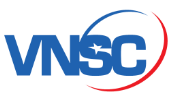 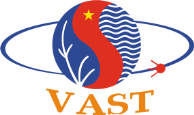 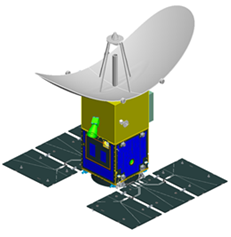 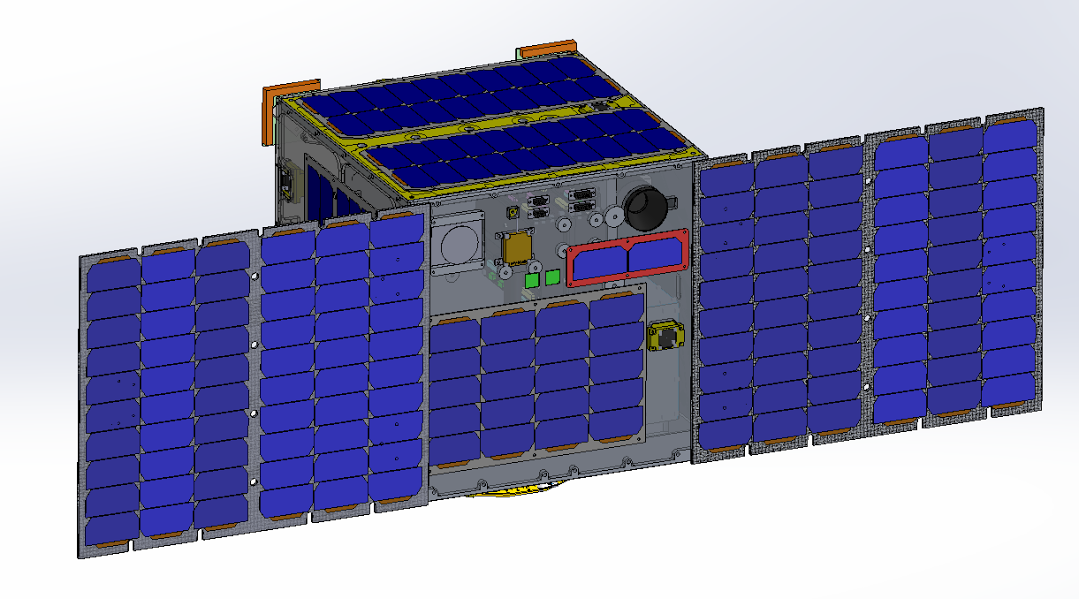 INTRODUCTION TO
Vietnam National Space Center
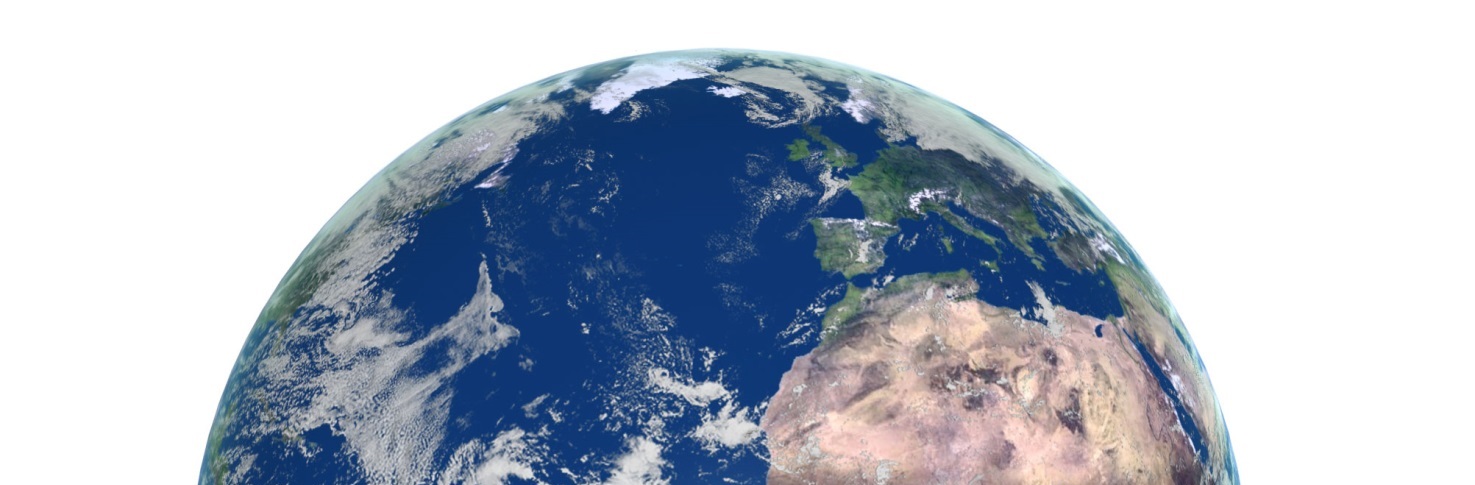 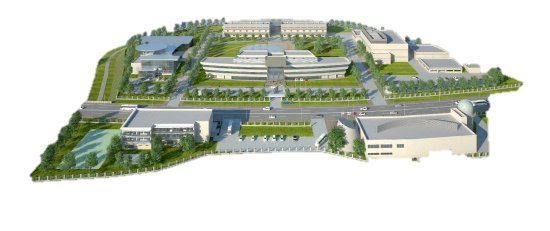 1
Hanoi – Sep. 2019
Contents
2
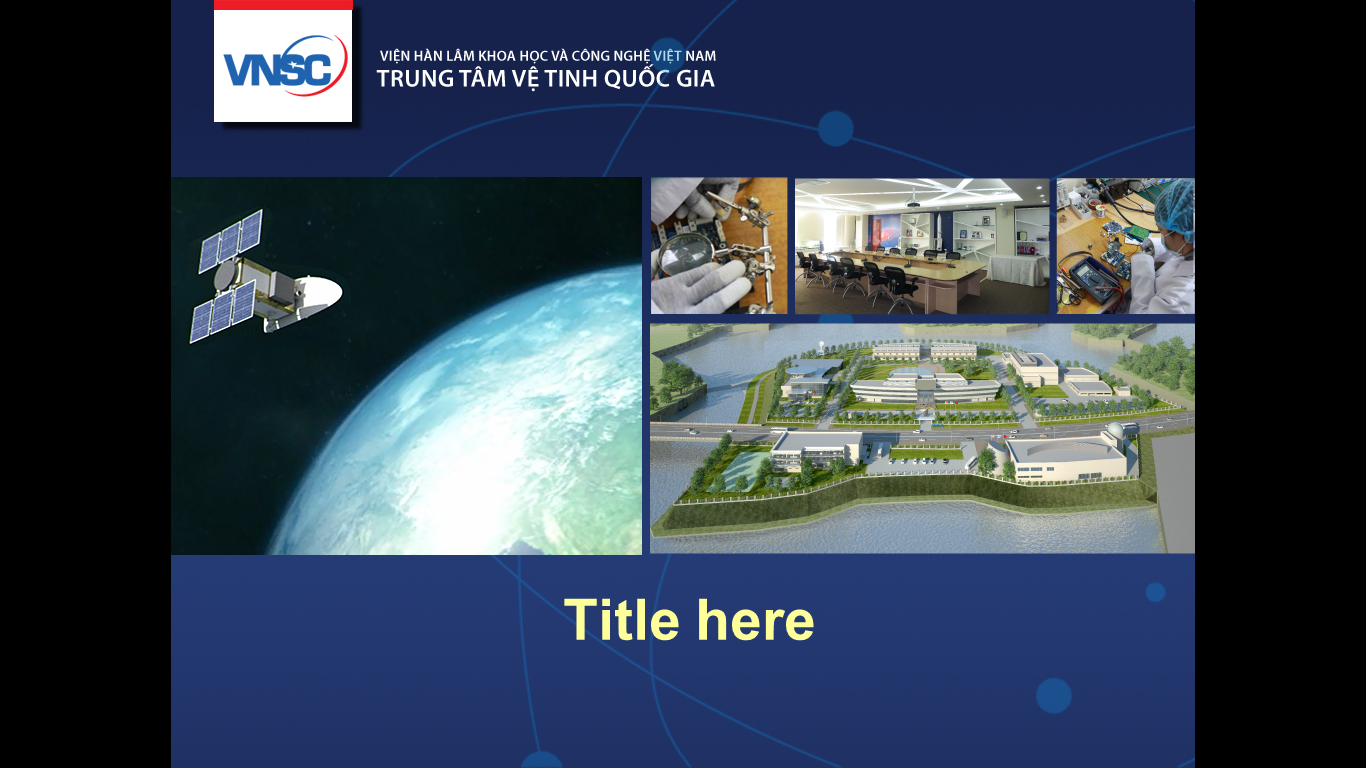 Overview of VNSC
3
Functions and tasks
On Sep. 16, 2011, Vietnam National Satellite Center was established under Vietnam Academy of Science and Technology (VAST) by the Vietnamese PM’s decision
Based on Decree No. 60/2017/NĐ-CP, from July 17, 2017, the Vietnam National Satellite Center is officially changed to: 
Vietnam National Space Center
4
Organization Chart
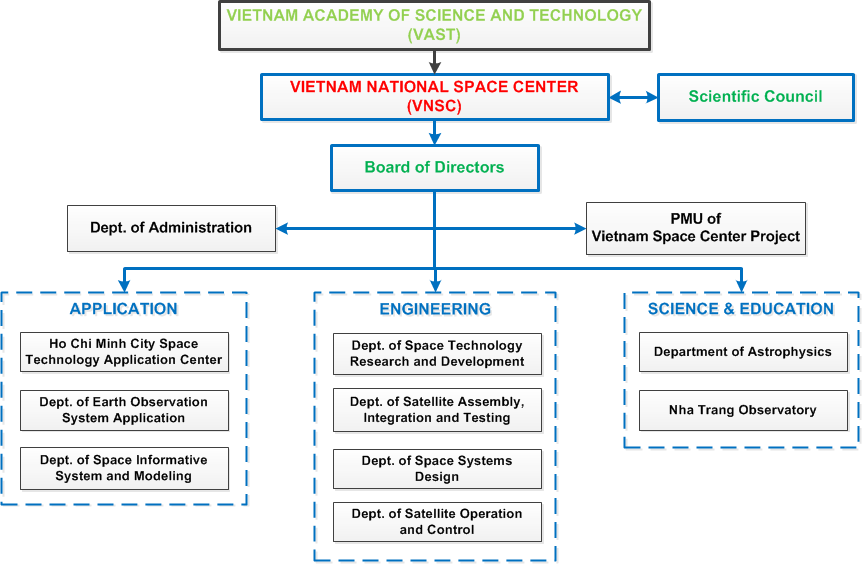 5
Capacity development
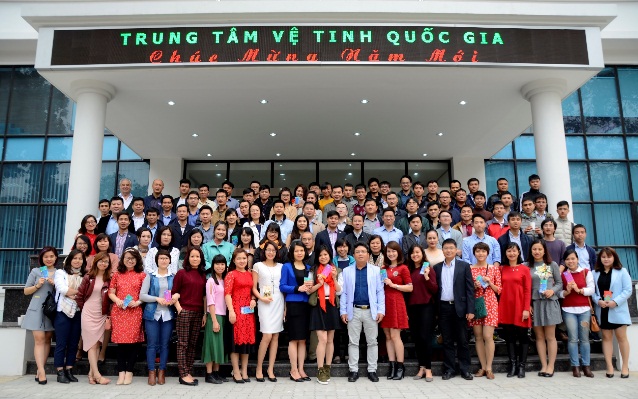 2023
2020
2018
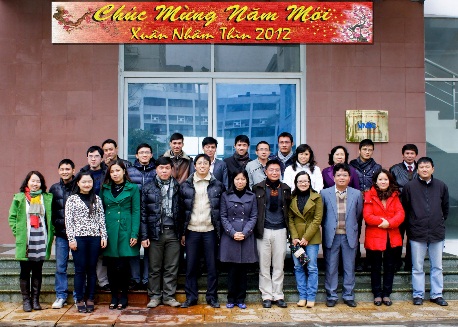 2013
Doctoral: 	16
Master: 	67
84% under 40 year olds
2012
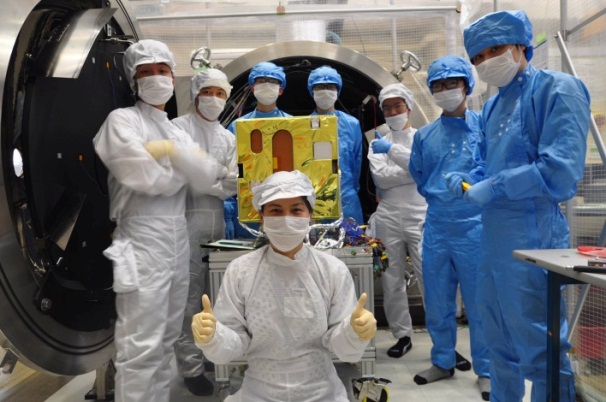 2011
6
“Made in Vietnam” satellites
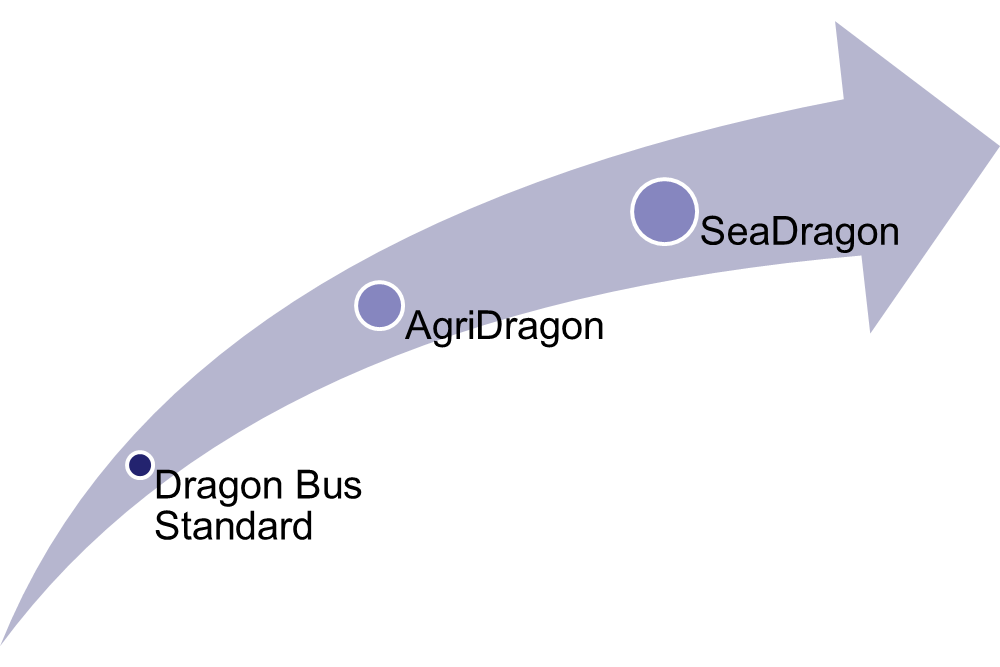 Aim to develop national product for small satellites bus concept
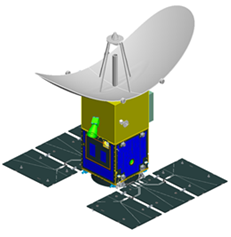 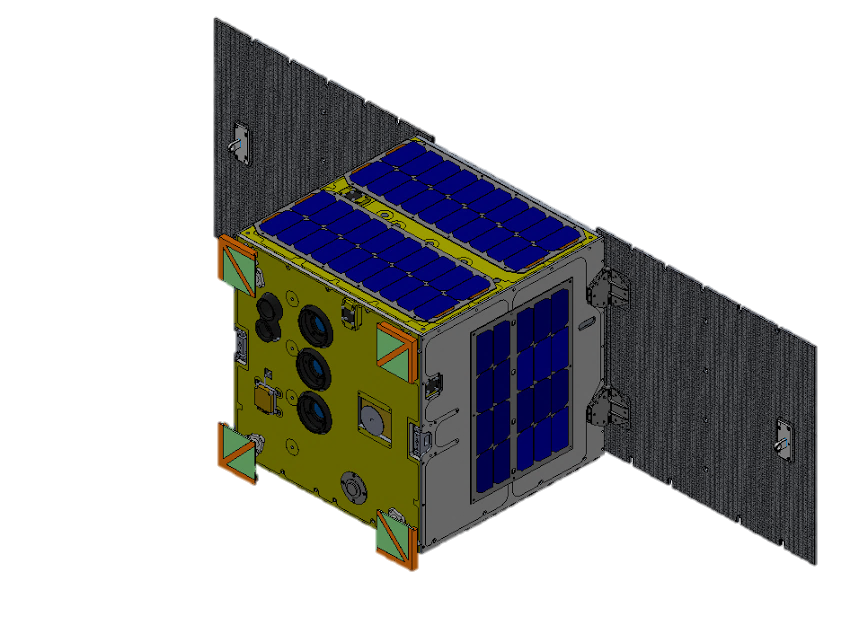 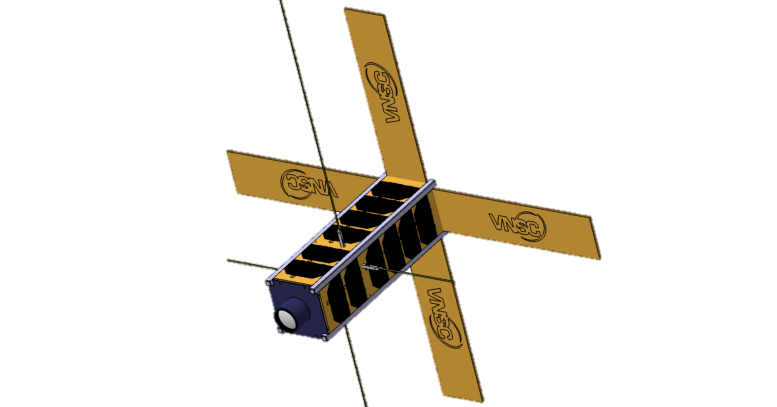 LOTUSat-1
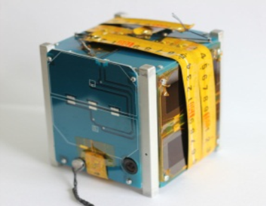 MicroDragon
NanoDragon
7
PicoDragon
“Made in Vietnam” satellites
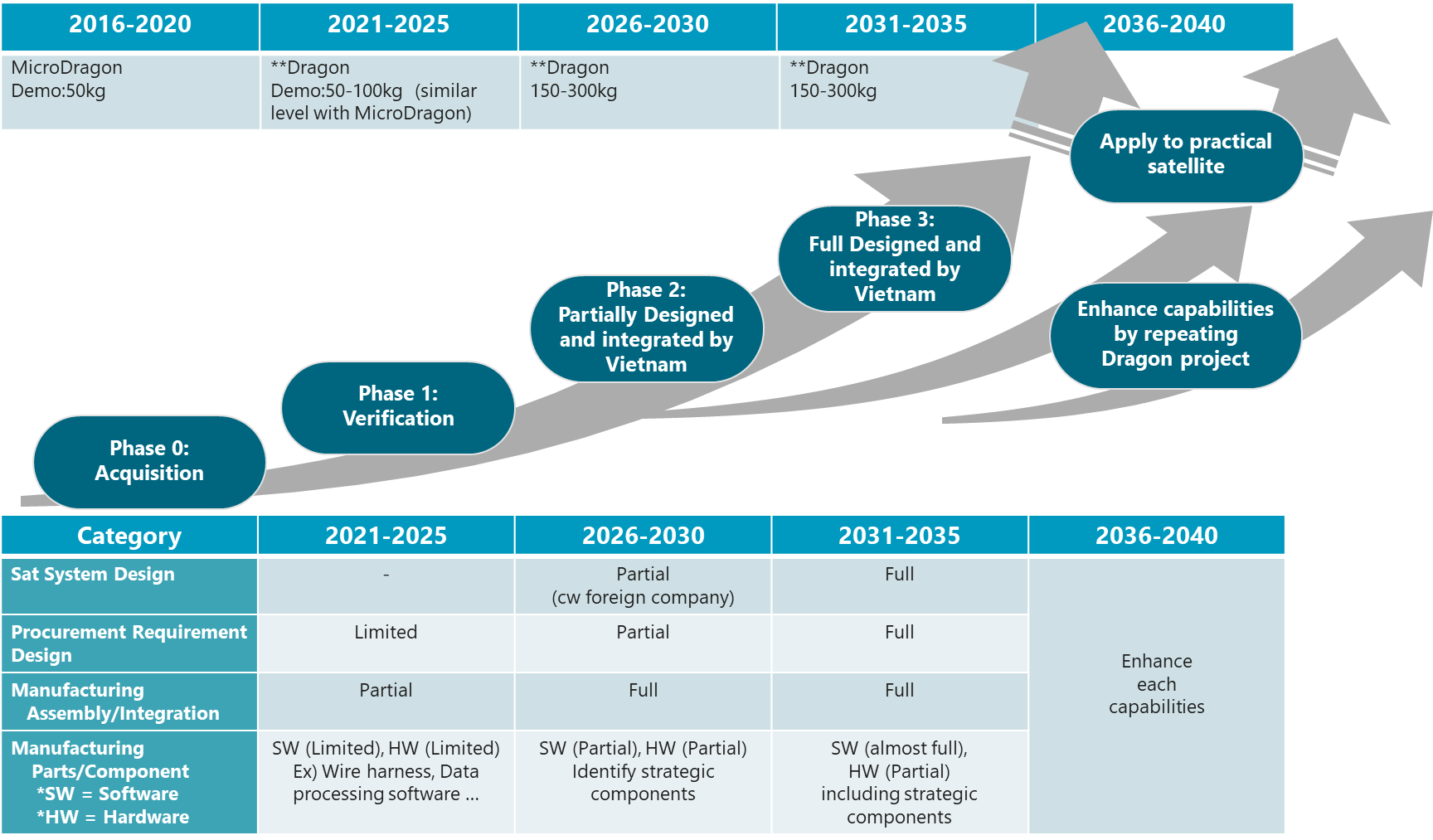 8
Roadmap for VN EO Satellites
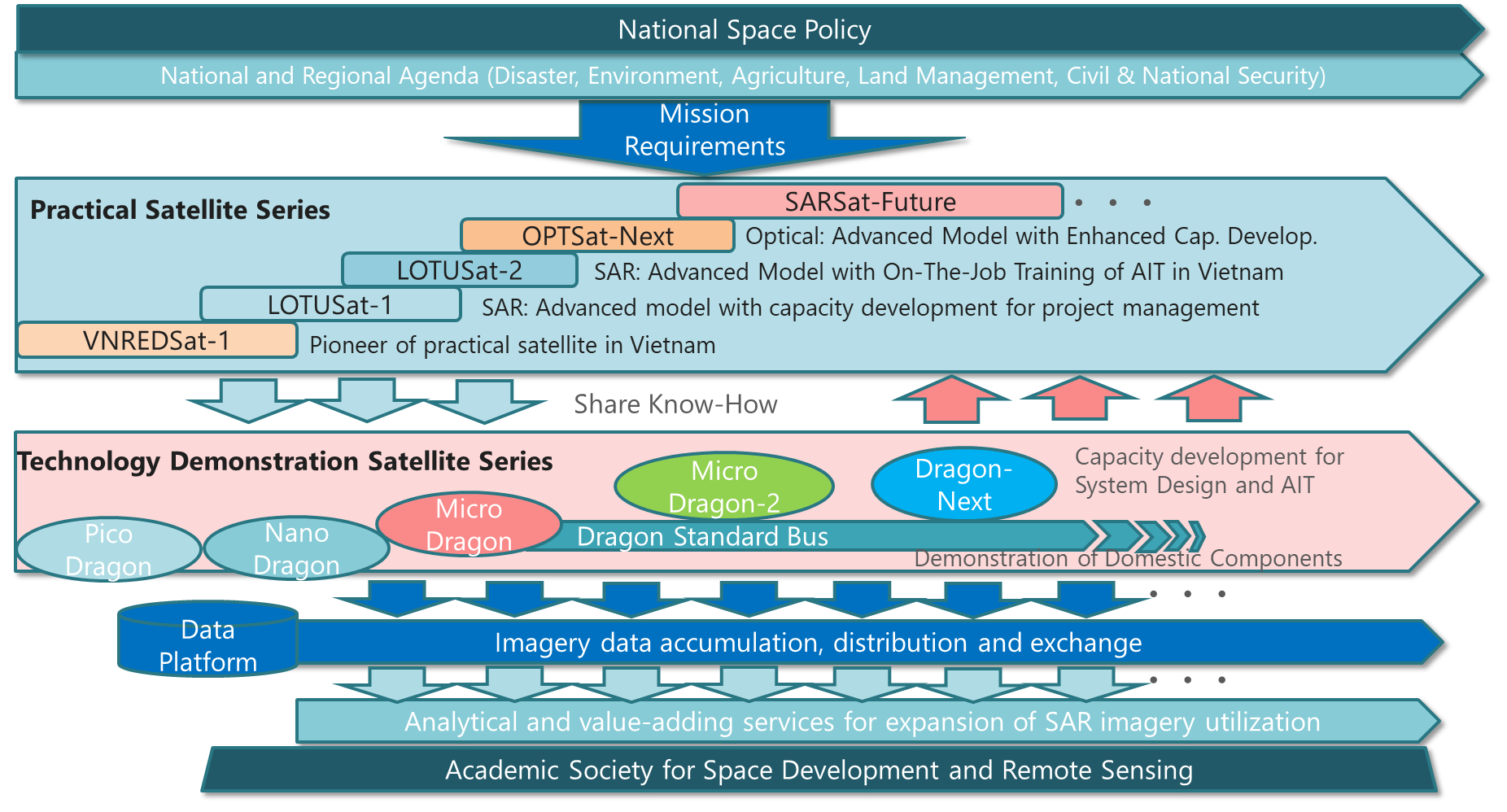 9
Space technology applications
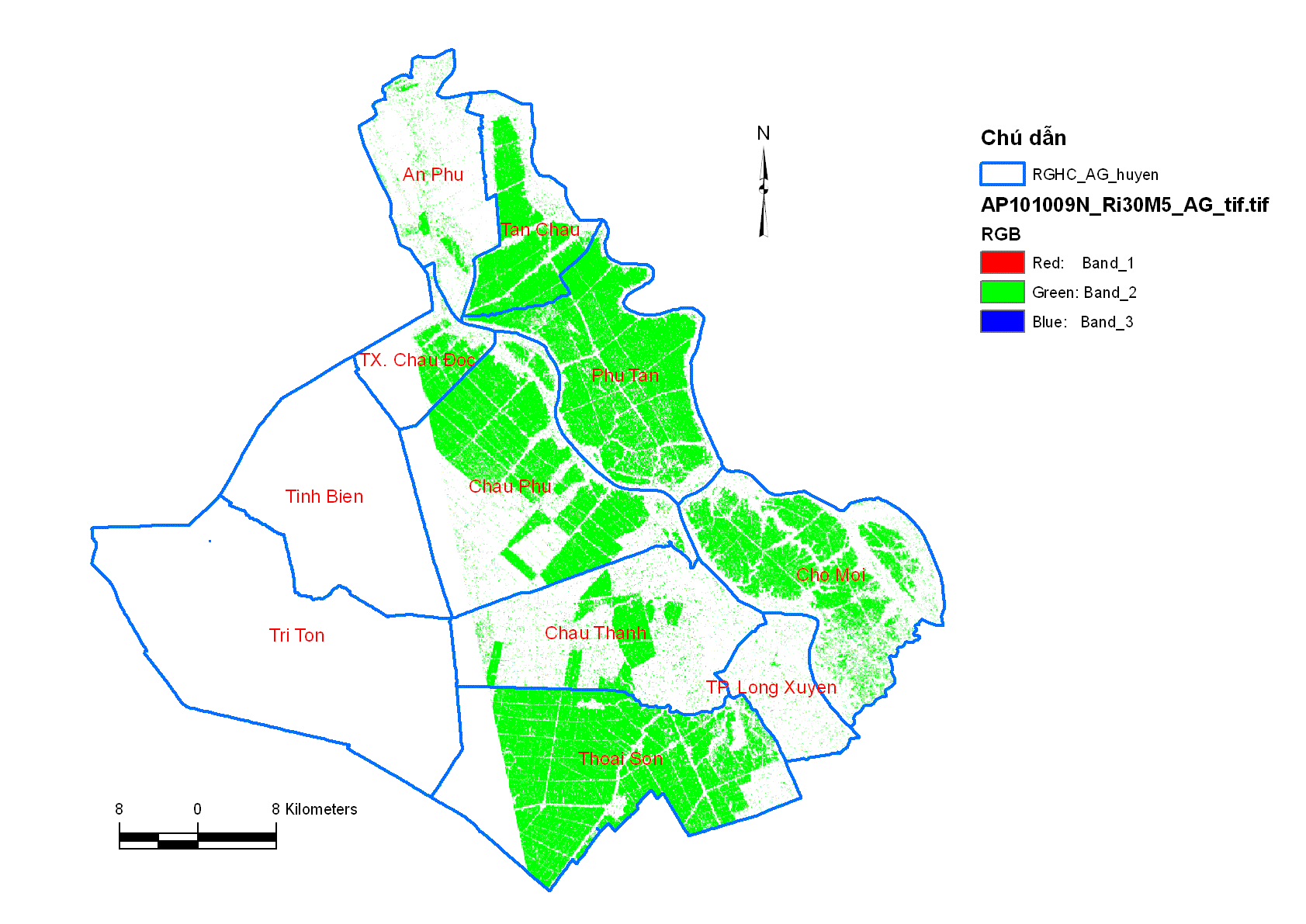 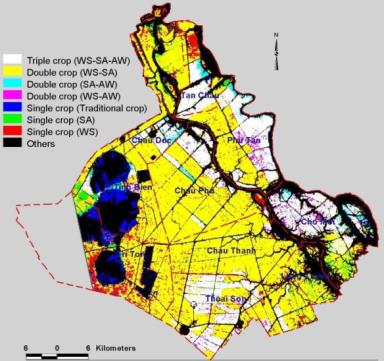 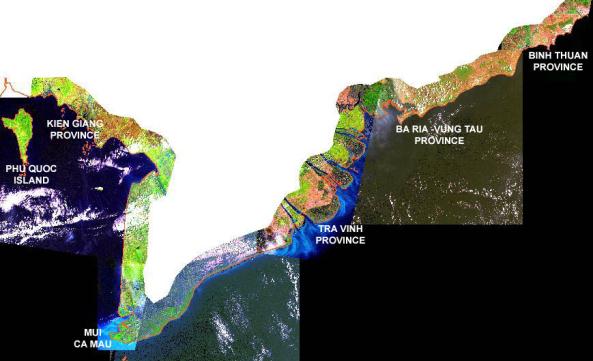 Rice crop monitoring in An Giang
Coastal zone erosion management
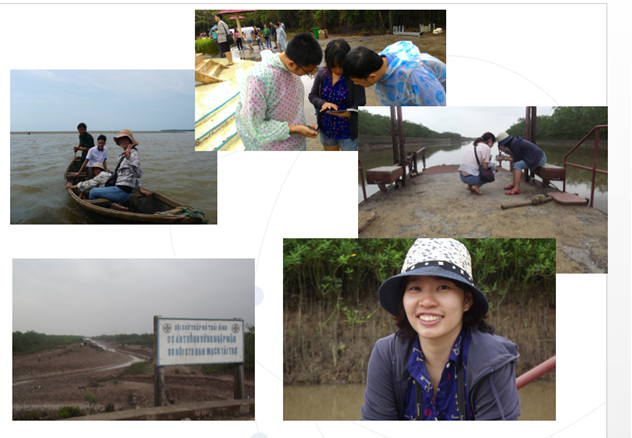 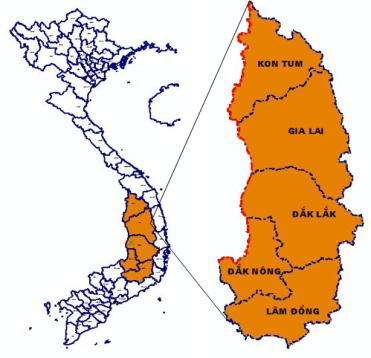 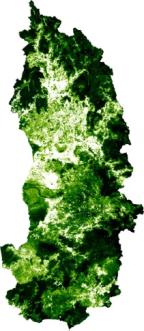 Forest mapping and monitoring in Tay Nguyen
Flood monitoring at the Red River Delta
10
Vietnam Data Cube
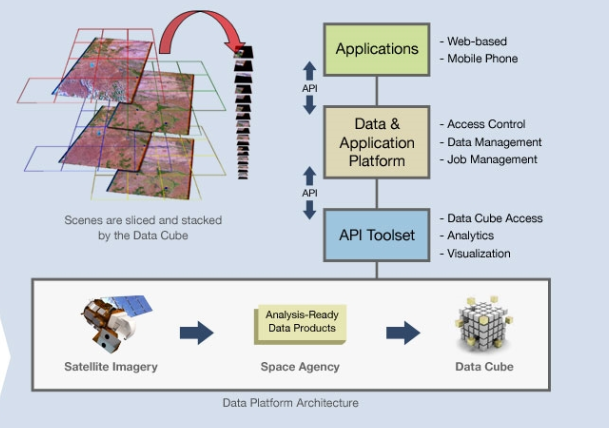 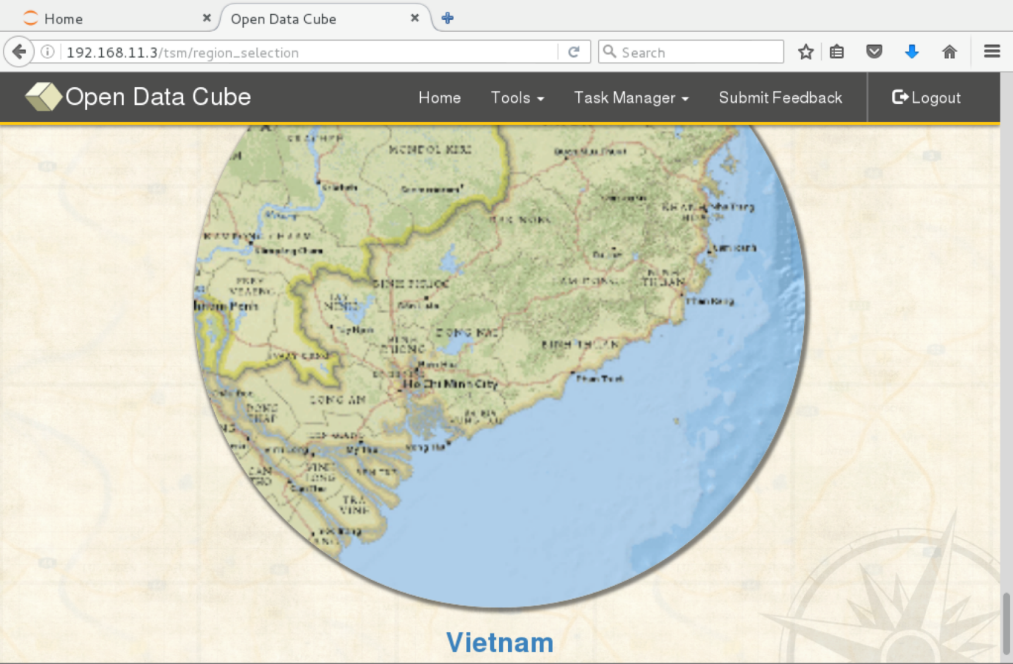 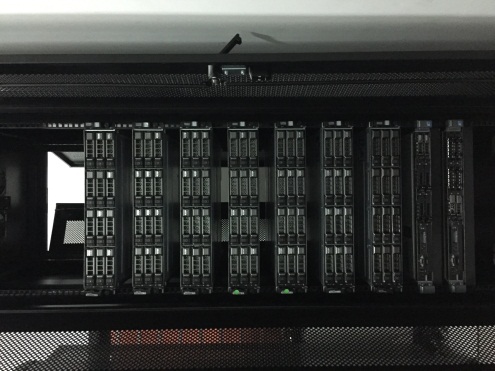 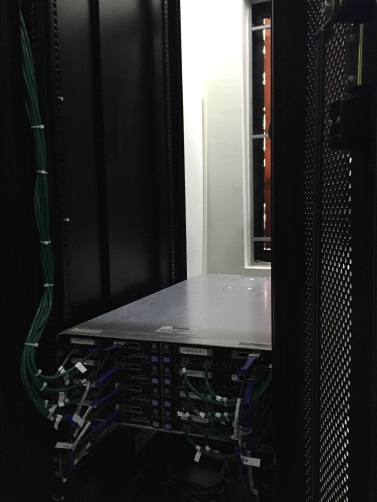 Under CEOS activities (http://ceos-cube.org/)
Under developing with the technical support from CSIRO (Australia) and IMSG (USA)
Application:
Forest monitoring
Rice crop monitoring
Water quality
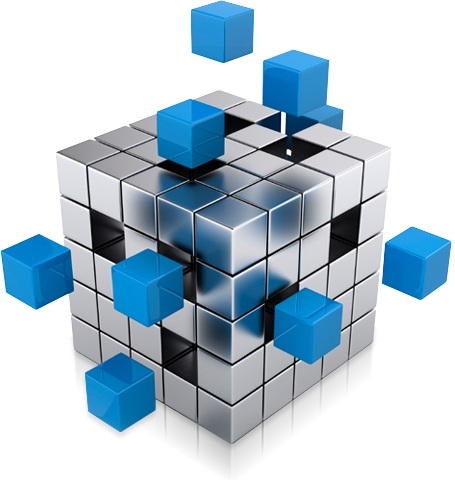 11
Space Science
Department of AstroPhysics
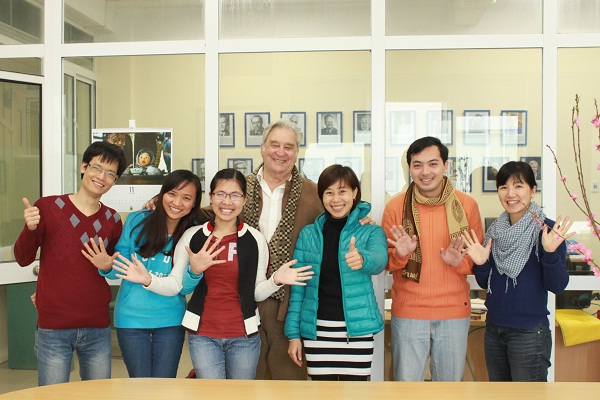 Membership: 1 professor, 5 PhDs and 1 PhD student.
Published 15 articles in ISI journals.  
Data from major international installations (ALMA, NOEMA).
Training experience: 7 PhD (1 underway), 16 master theses, 13 graduation dissertations
International Collaborations with institutions from France, Southeast Asia and East Asia.
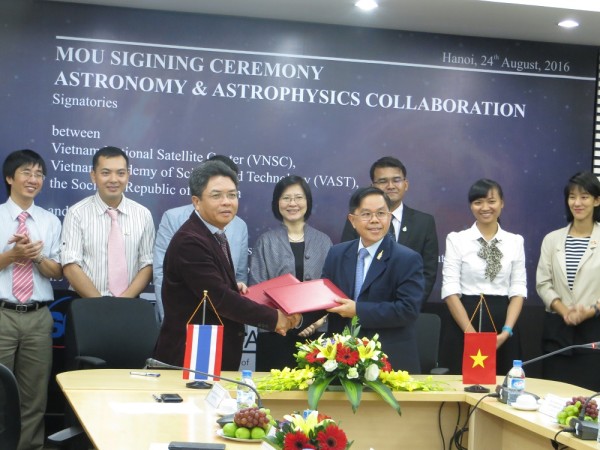 12
International cooperation
VAST/VNSC is an official member of:
Group on Earth Observations (GEO): 96th member since 2014
Committee on Earth Observation Satellites (CEOS): since 2012
International Astronautical Federation (IAF): from 2012
International Academy of Astronautics (IAA): from 2012
Asia-Pacific Regional Space Agency Forum (APRSAF)
Sentinel Asia
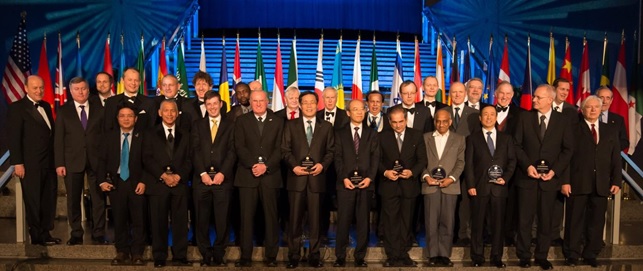 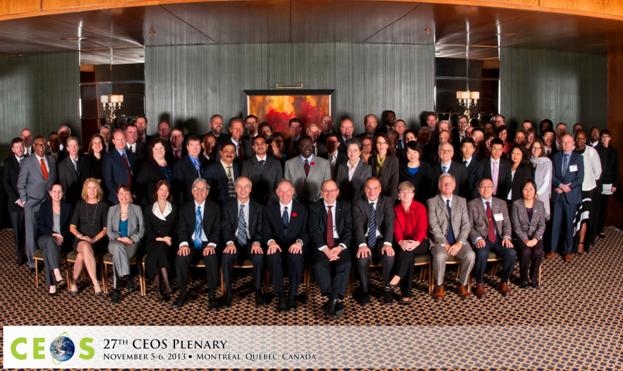 13
International cooperation
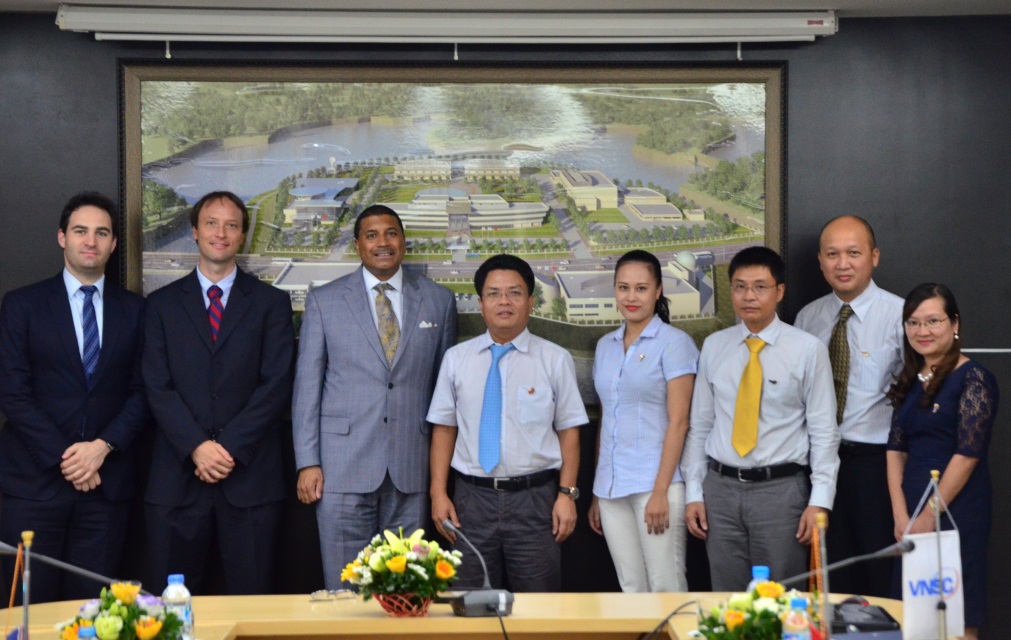 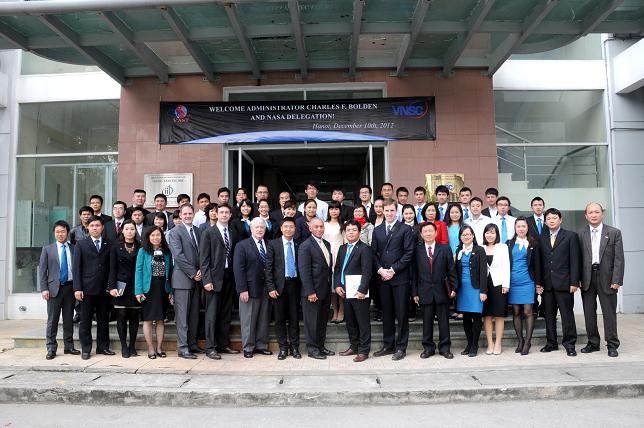 NASA Administrator visited VNSC in Dec. 2012
Assistant US Secretary of State visited VNSC in Mar. 2014 & Jul. 2015
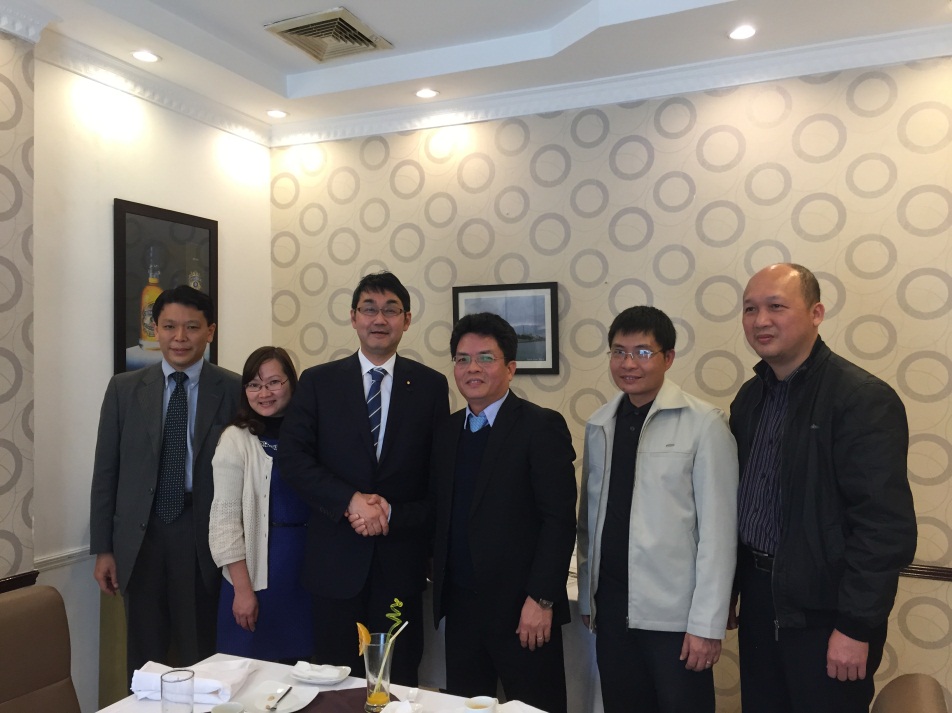 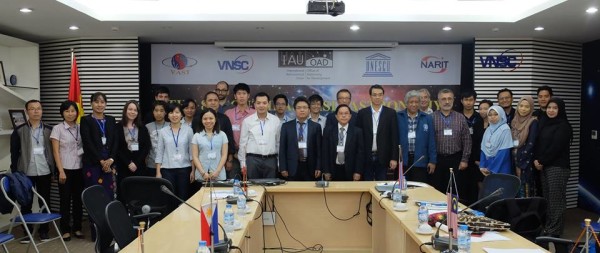 Southeast Asia Astronomical Network in VNSC (Dec. 2016)
Meeting with Mr. K.  Kawai - Japan's House of Representatives (Dec.2015)
14
International cooperation
VNSC signed MOUs with:
Japan (JAXA, METI/HIDA; JAMSS, Universities, Asian Microsatellite Consortium)
USA (IMSG, University of Maryland)
Australia (CSIRO)
France (IRD, CNES)
Netherland (Netherlands Space Office)
Thailand (NARIT)
Korea (KARI)
Israel (IAI, DRD)
15
Education
Space Science and Technology Education: 
Undergraduate in Aerospace Engineering at Vietnam National University, Hanoi - VNU
Undergraduate and Graduate Course in Space & Application at University of Science and Technology of Ha Noi – USTH
Undergraduate Course in Space Engineering at International University, Vietnam National University in Ho Chi Minh city
The University of Tokyo, Tohoku University, Hokkaido University, Keio University and Kyushu Institute of Technology
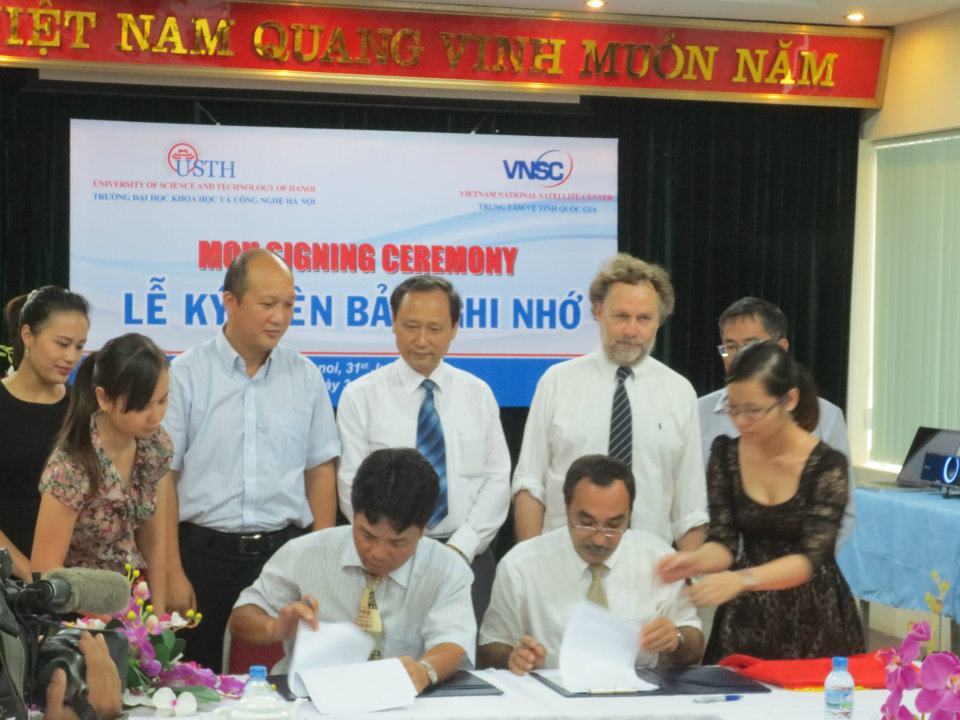 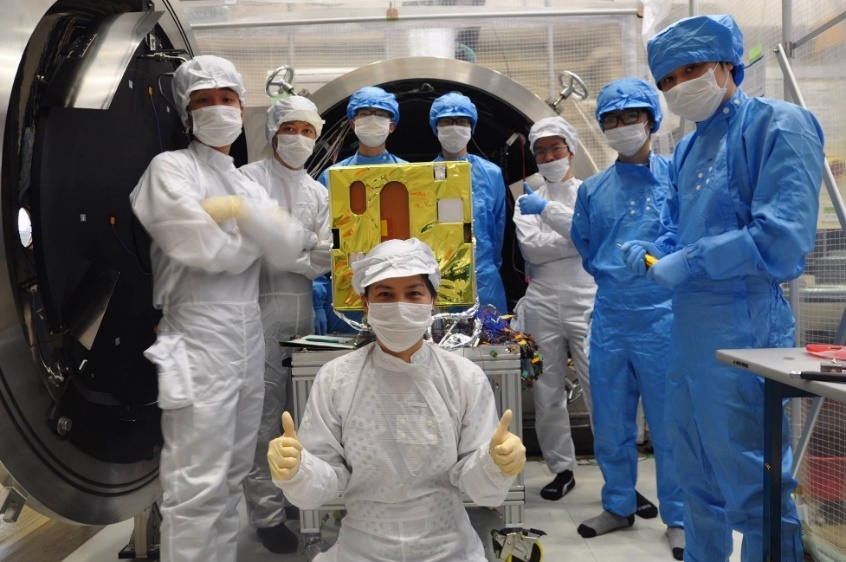 16
Space Public Education
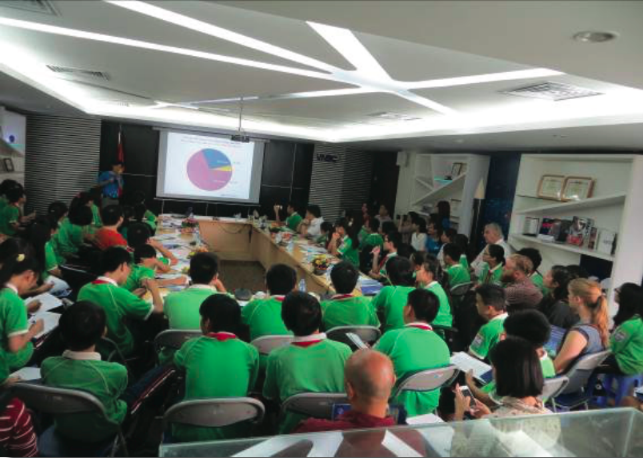 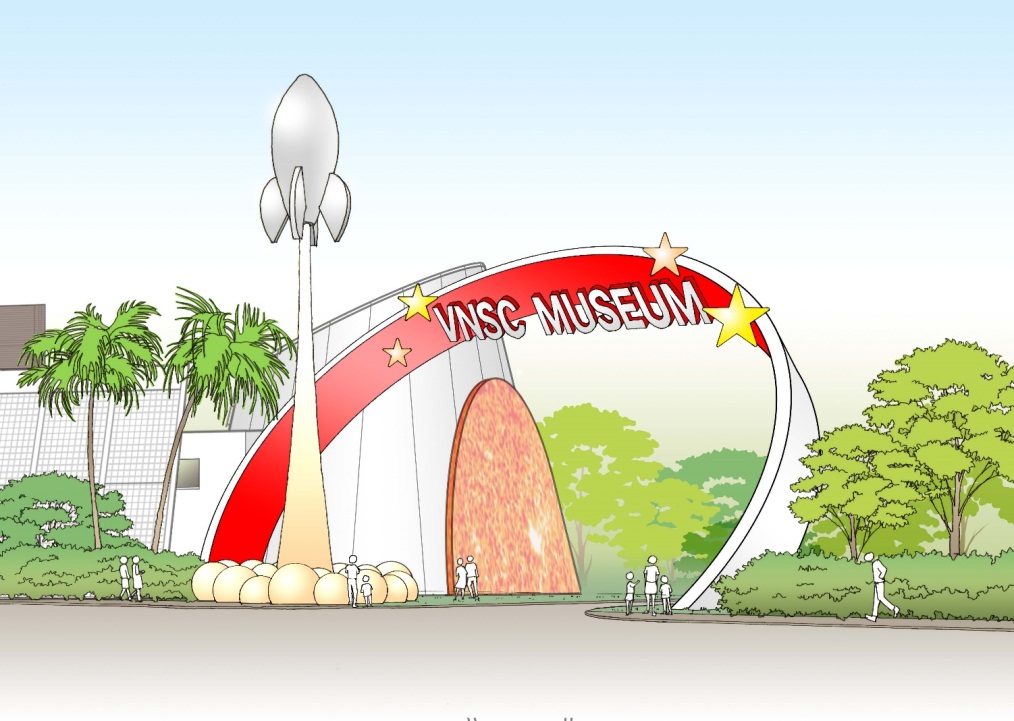 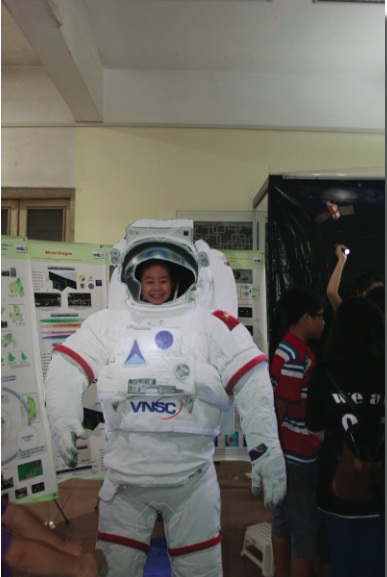 Space Day
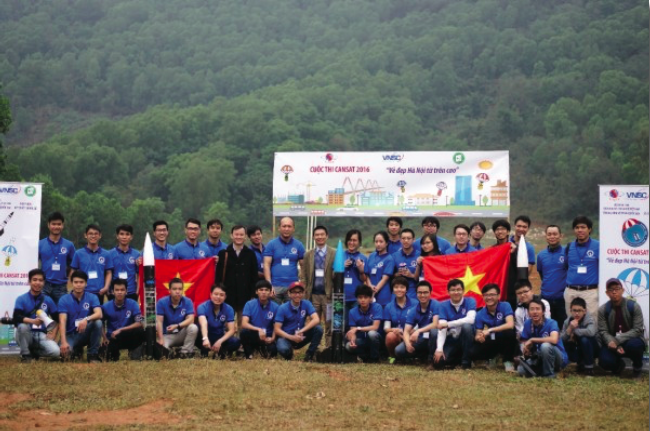 Space Museum
STEM Day
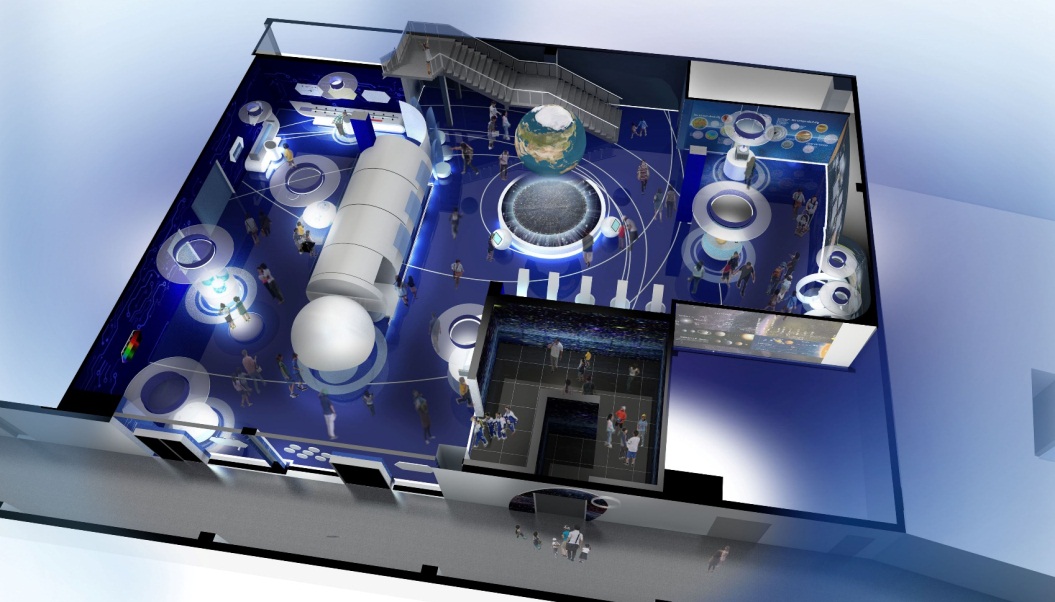 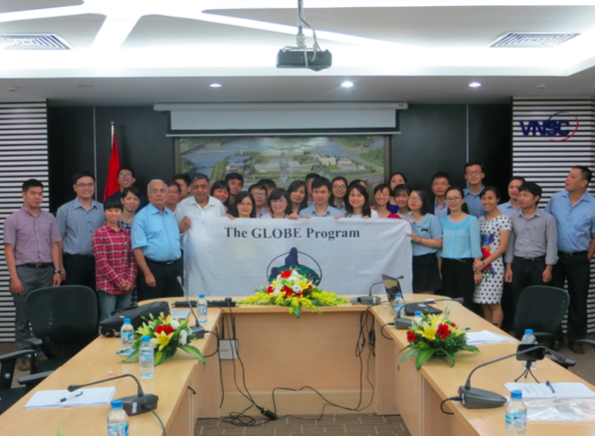 CanSat Competition
GLOBE Program
17
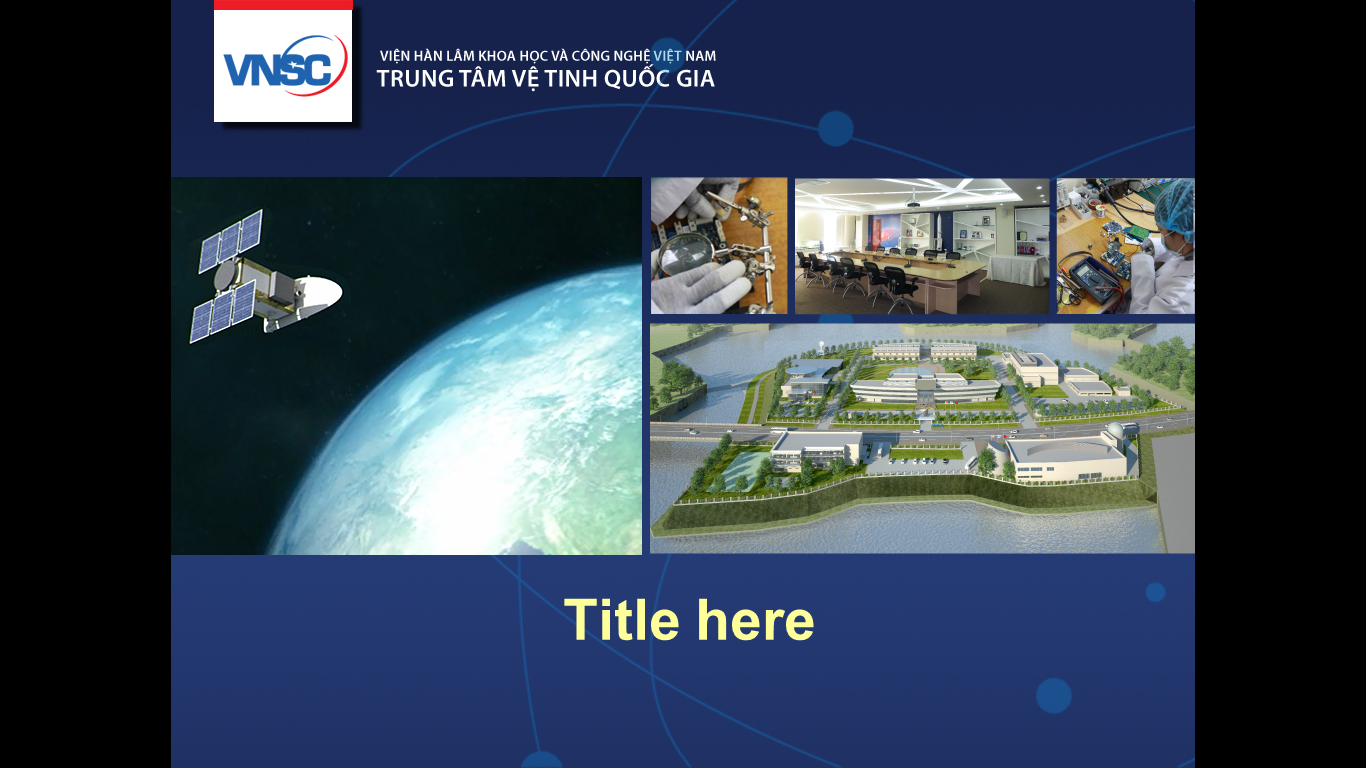 Vietnam Space Center Project
18
Vietnam Space Center Project
Total Investment: 310 mil. USD (ODA & Counterpart fund)
Implementation timeline: 2012 to 2023
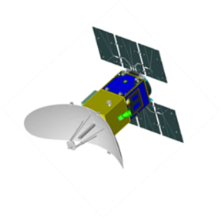 Satellite Technology
LOTUSat-1 (570 kg)
Human Resource
Infrastru-cture/ Facilities
Capacity Building  for 
Satellite Development
R&D equipment and AIT facilities for small satellites up to 180 kg
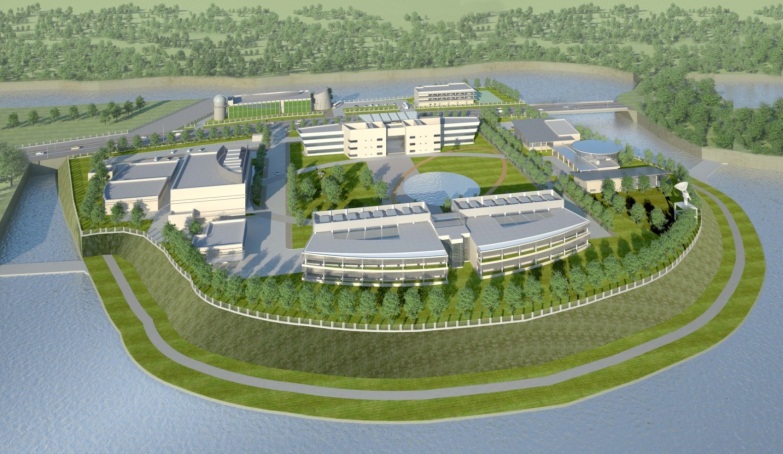 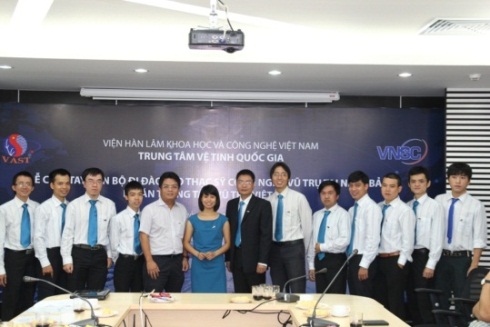 19
[Speaker Notes: - Đổi màu chữ trong hình (Infrastructure…)- 600 or 1000 kg?]
Vietnam Space Center Project
In 2009, the Prime Minister of Vietnam concluded: “This is a key investment project and play an important role for The strategy of research and applications of Space technology of Vietnam until 2020”
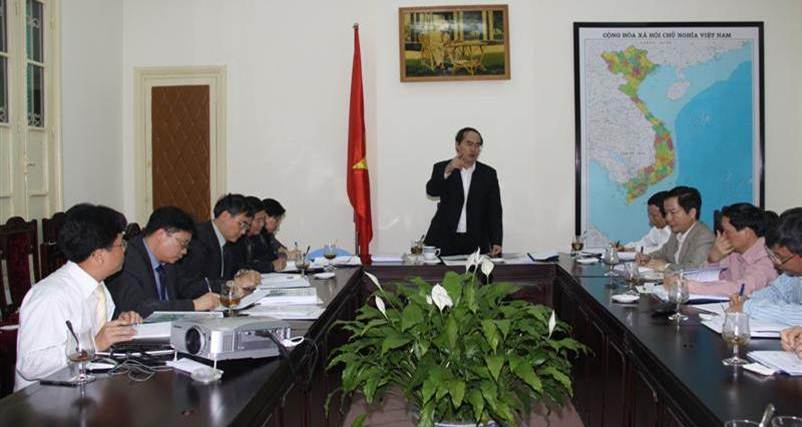 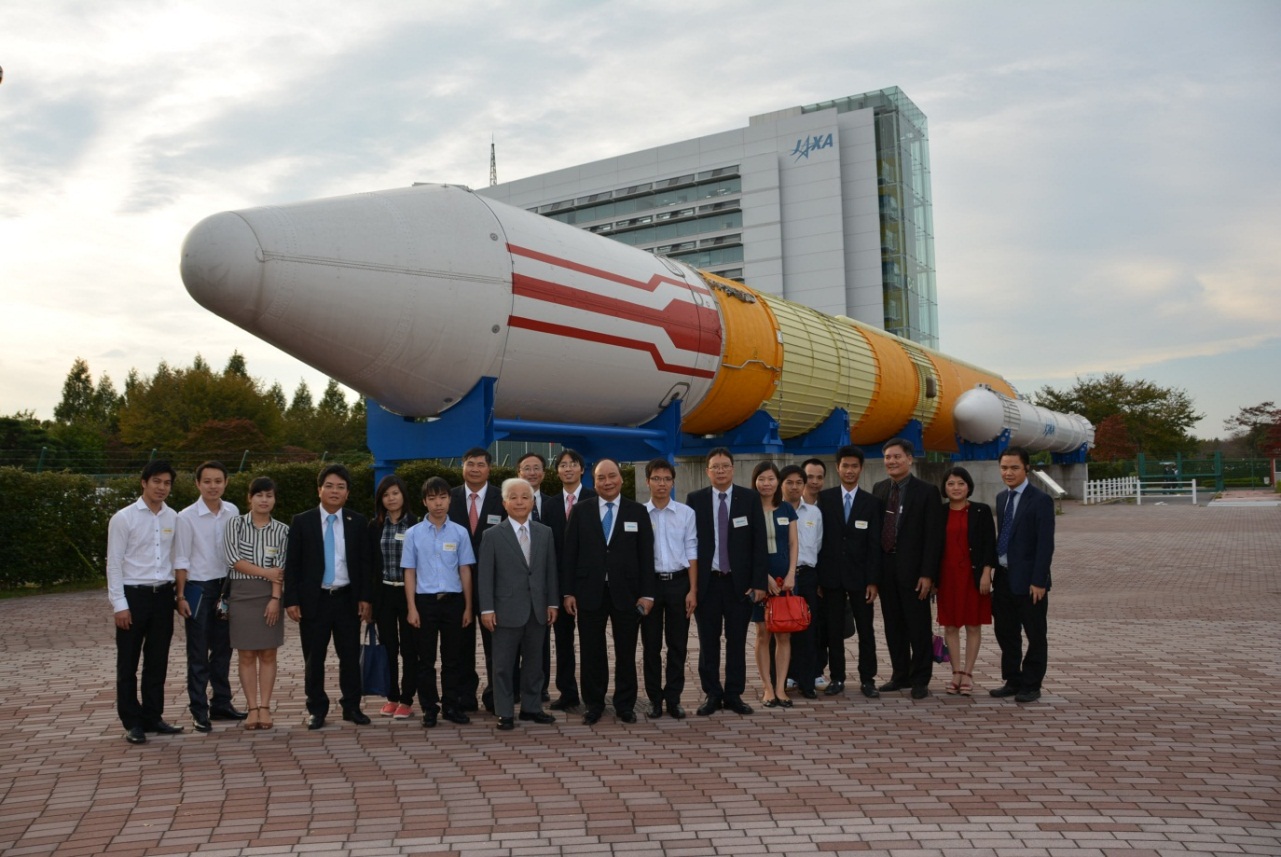 In 2017, the Prime Minister of Vietnam continues to conclude that outcomes of project will “assist the social – economic development via the building and integration of the facilities and equipment of National Space Center and developing Earth observation satellite technology”
Vietnam PM Nguyen Xuan Phuc met VNSC’s trainee in Tskuba Space Center (JAXA – Japan)
20
LOTUSat-1
Mass: ~570kg
  Life: >5 years
  Size: Approx. 1.5m x 1.5m x 3m

 <Mission>
  X-band SAR sensor
   Resolution: ~ 1.0m -16m 
		(3 modes)
LOTUSat-1
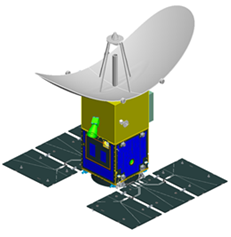 LOTUSat-1 launching (tentative): 2023
21
LOTUSat-1 system
22
Capacity Building
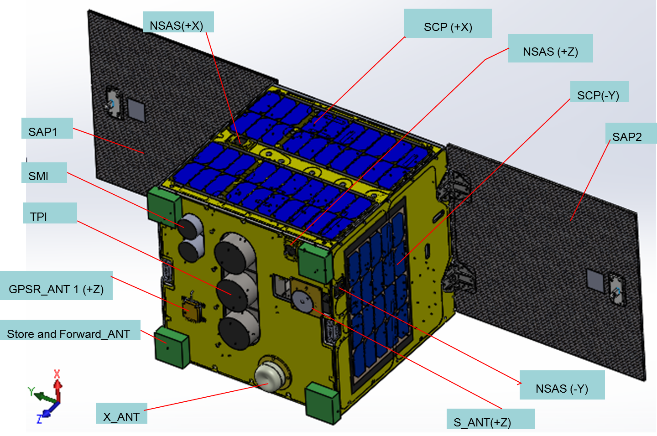 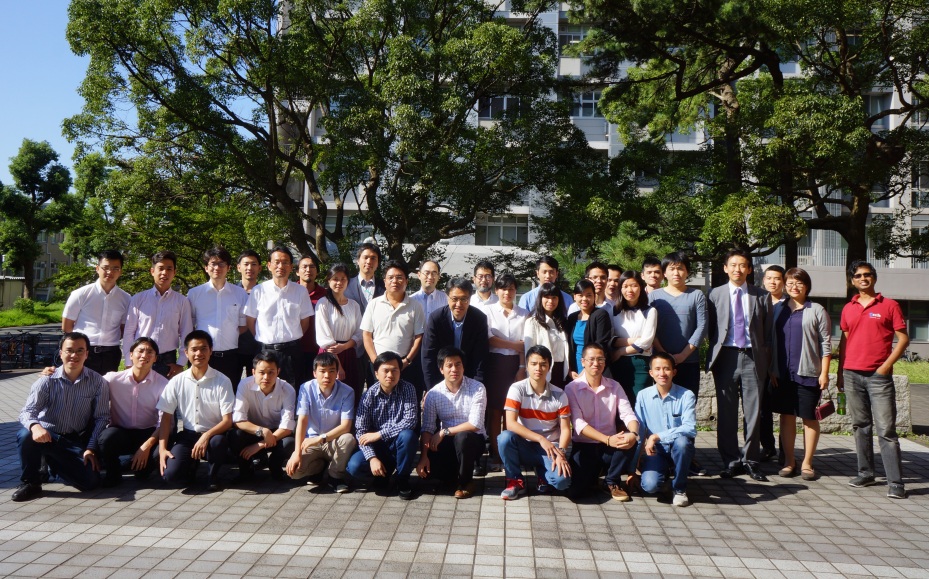 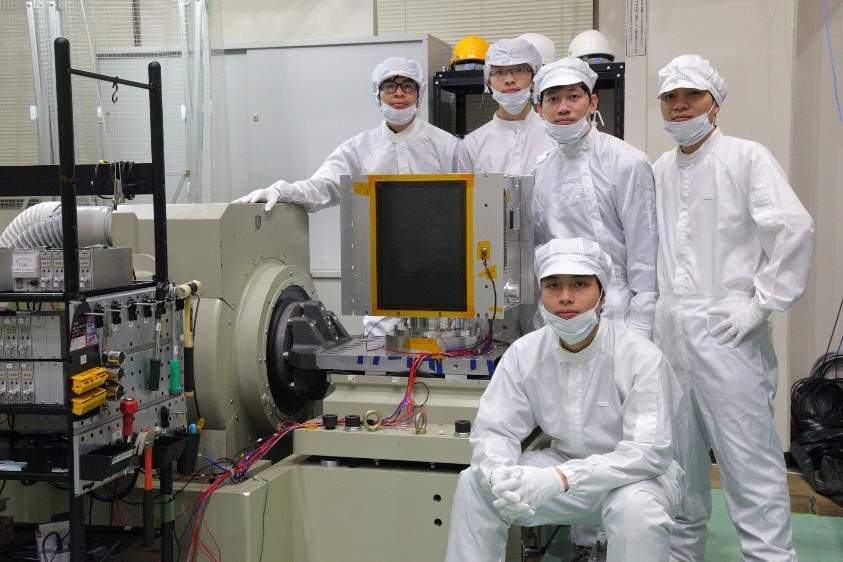 Training contents:
Basic Training (36 masters in Japan)
Advanced training in Japan
Data utilization training in Japan
On-job training in Hoa Lac
23
Infrastructures
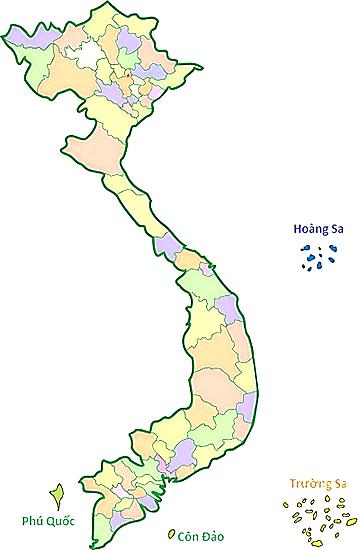 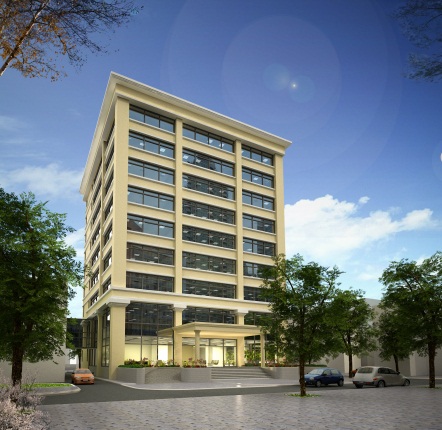 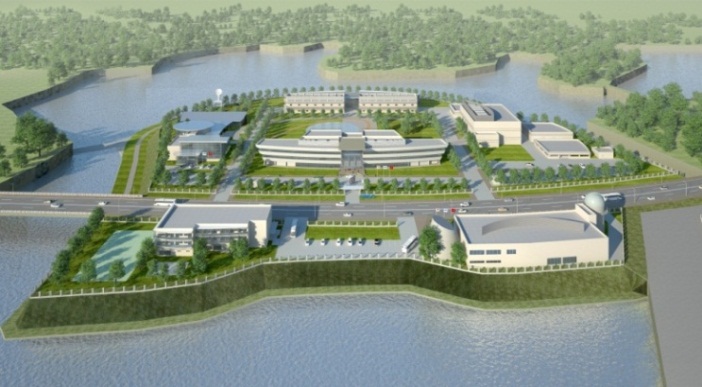 Hà Nội
Hoa Lac
(2021)
Hanoi
(2017)
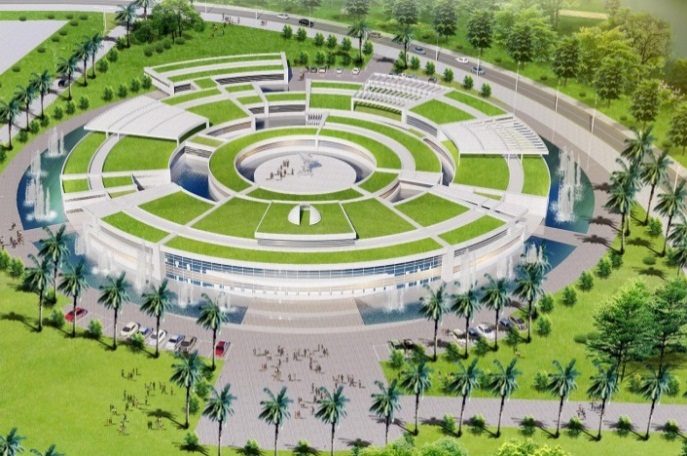 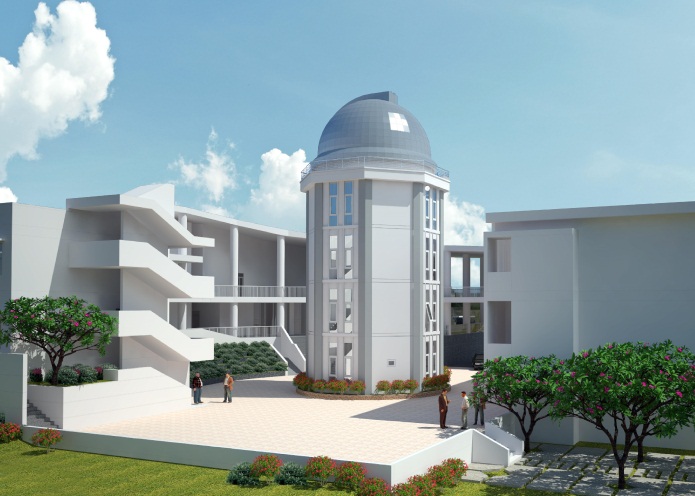 Nha Trang
TP. Hồ Chí Minh
Nha Trang
(2017)
Hochiminh City
(TBD)
24
R&D Center at Hoa Lac
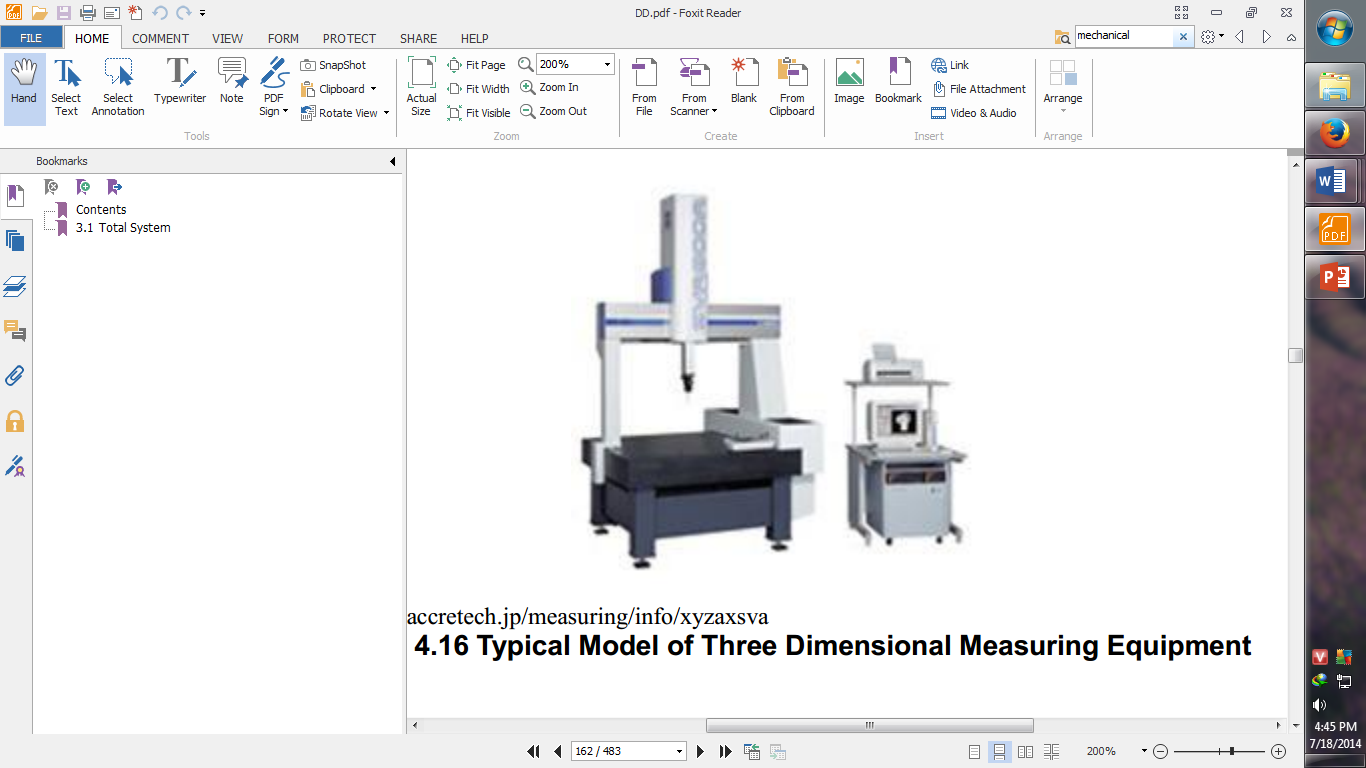 3D measuring equipment
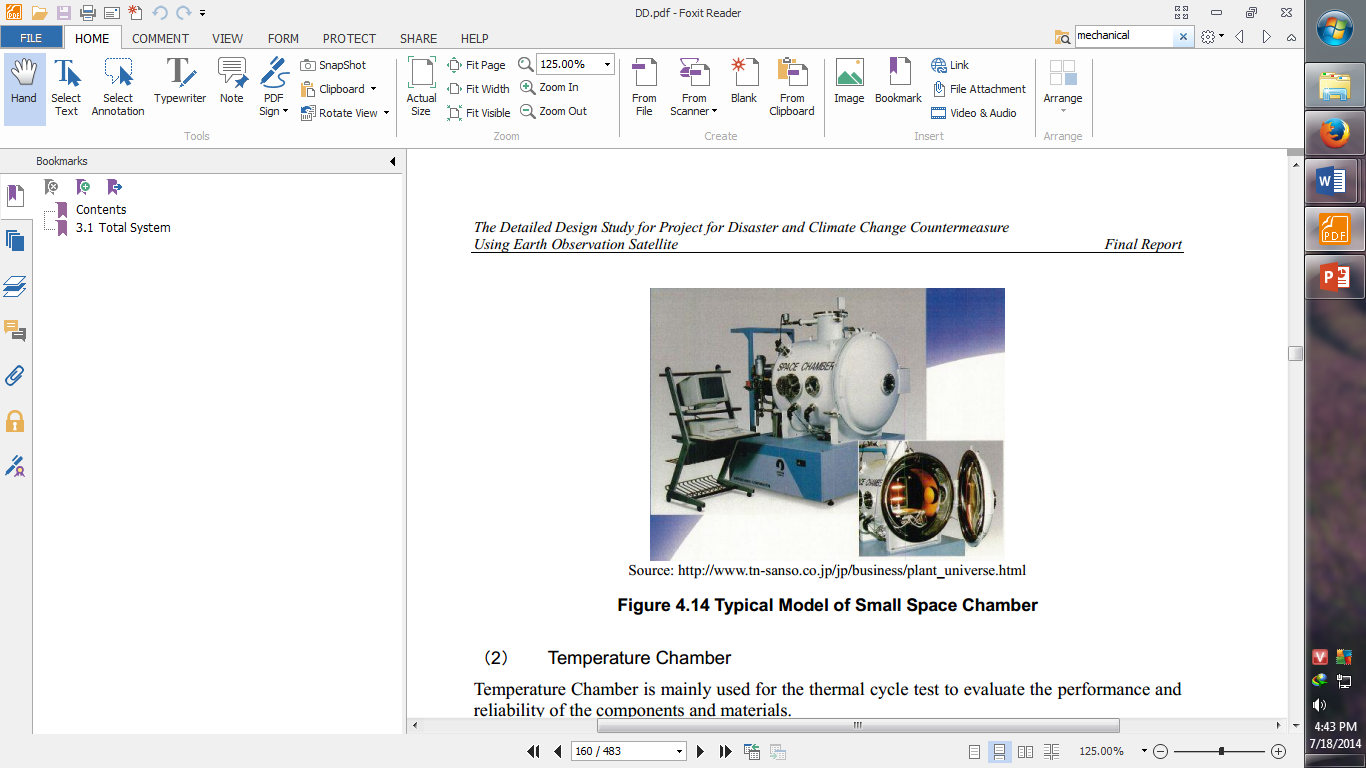 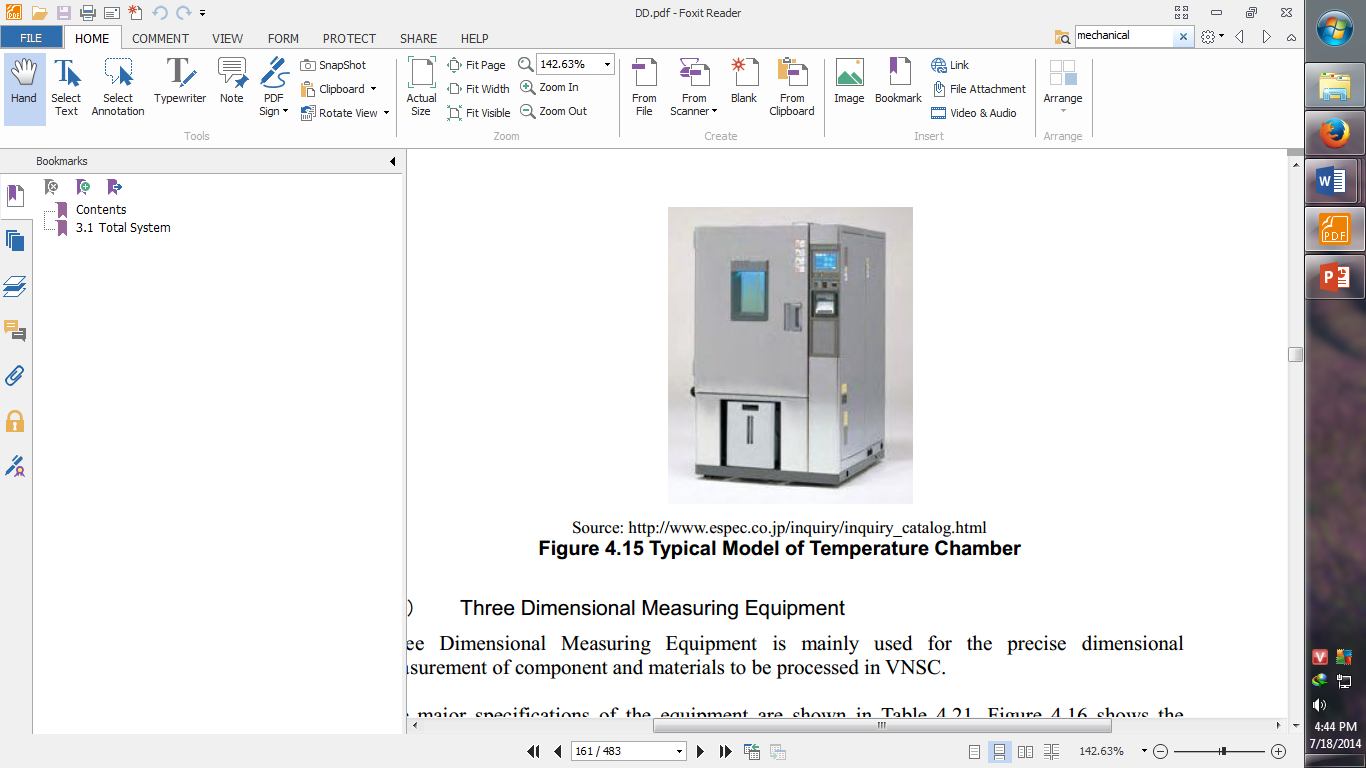 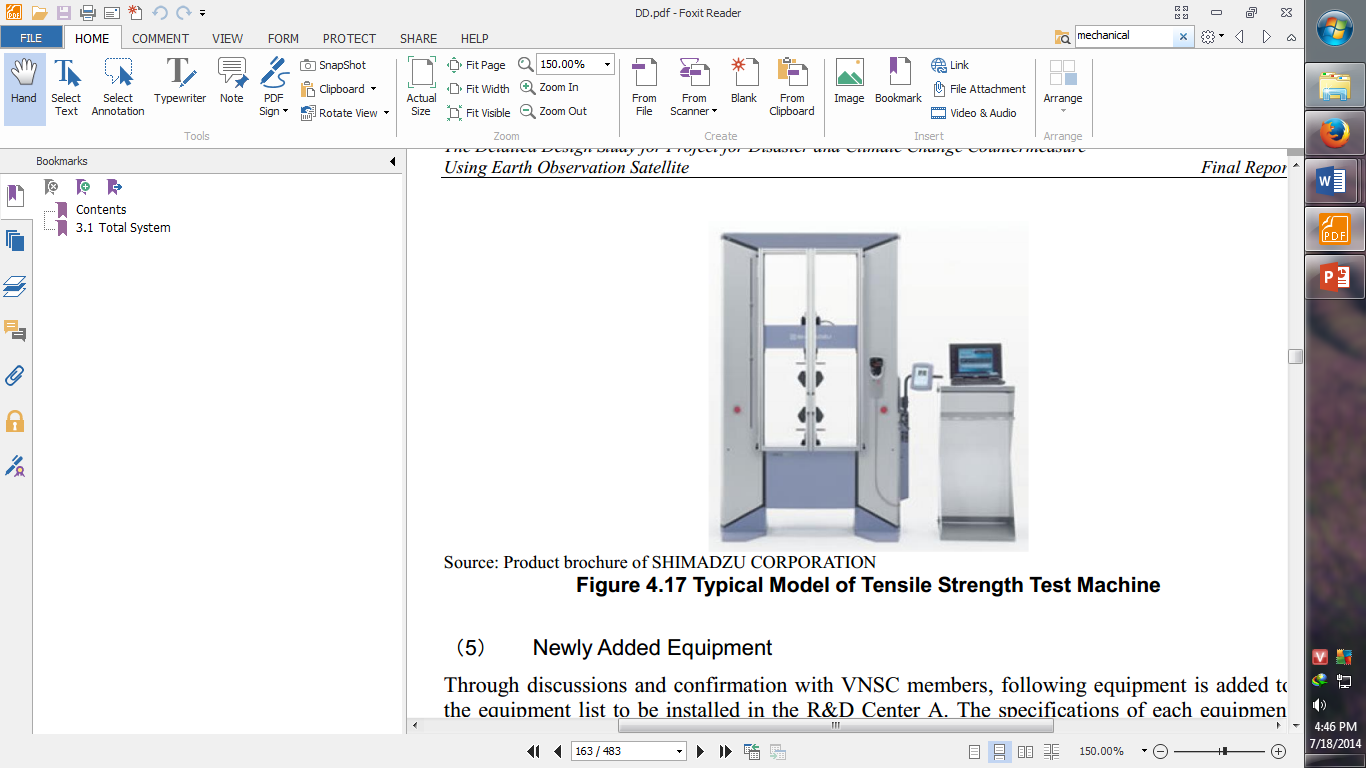 Tensile testing machine
Small space chamber
Temperature chamber
Facilities and equipment for R&D of small satellite up to 180 kg
25
Nha Trang Observatory
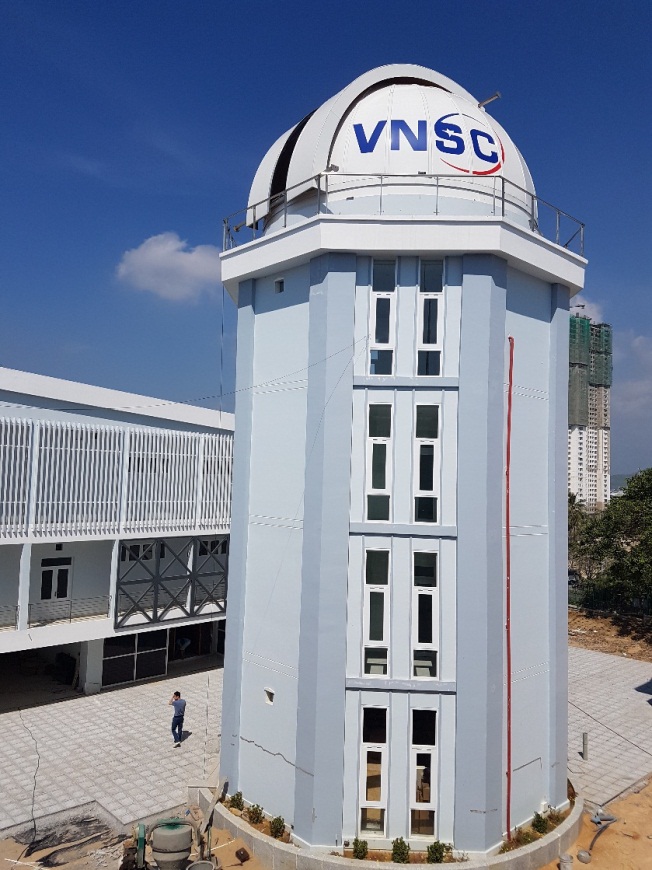 Location: 		Hon Chong, Nha Trang
Project duration: 	2014 - 2017
Facilities:
9 m planetarium with 60 seats
50 cm optical telescopes with CCD camera and spectrograph
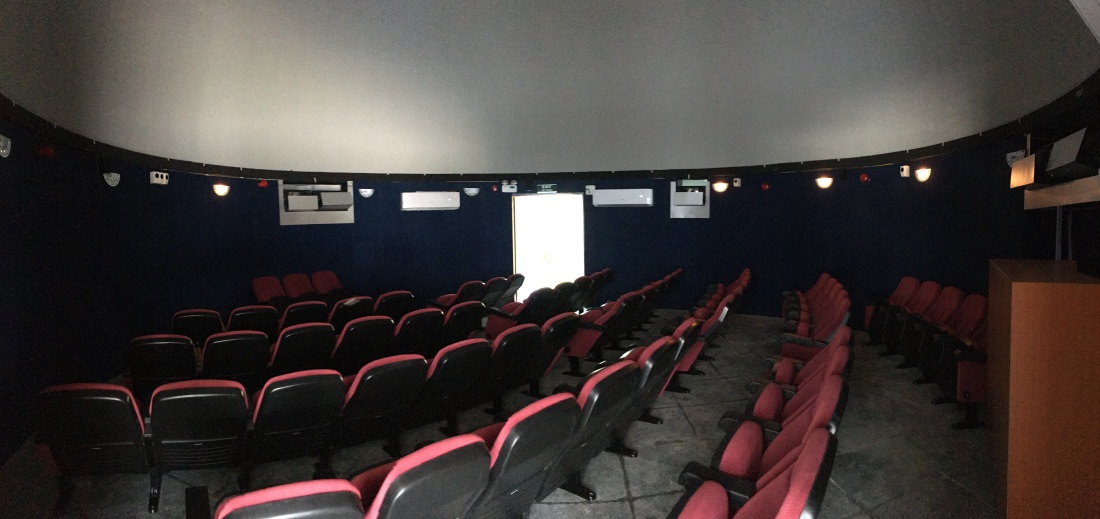 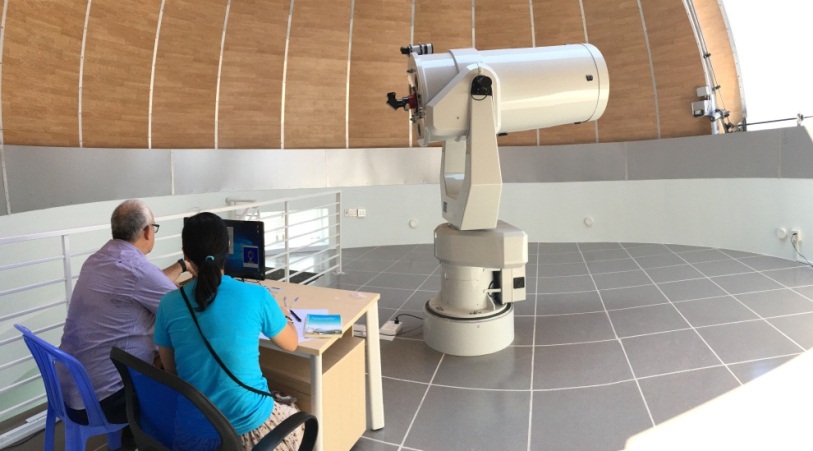 26
Missions
Focusing on R&D on space science and technlogy to product realization by development of Vietnam National Space Center with 4 main majors:
Space technology
Space application
Space science and astronomy
Education and public outreach in space
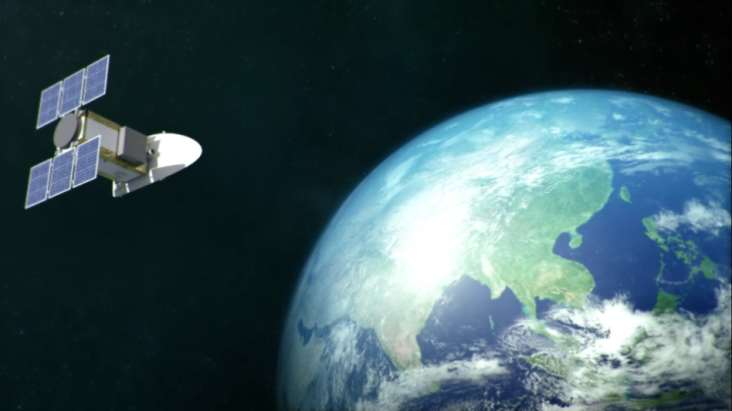 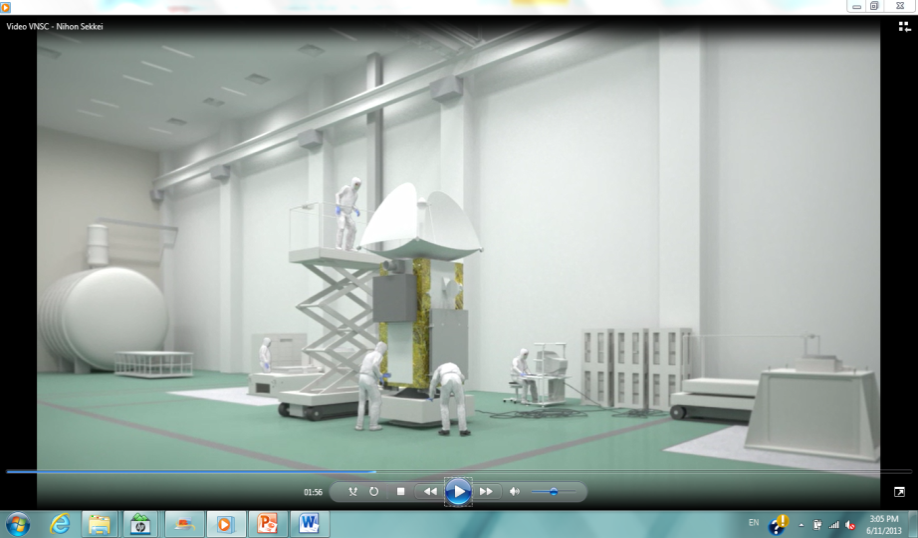 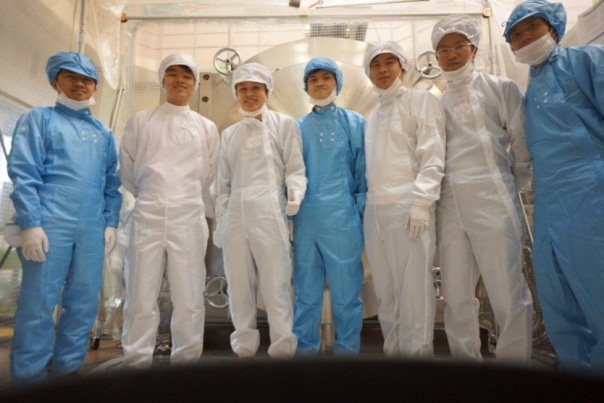 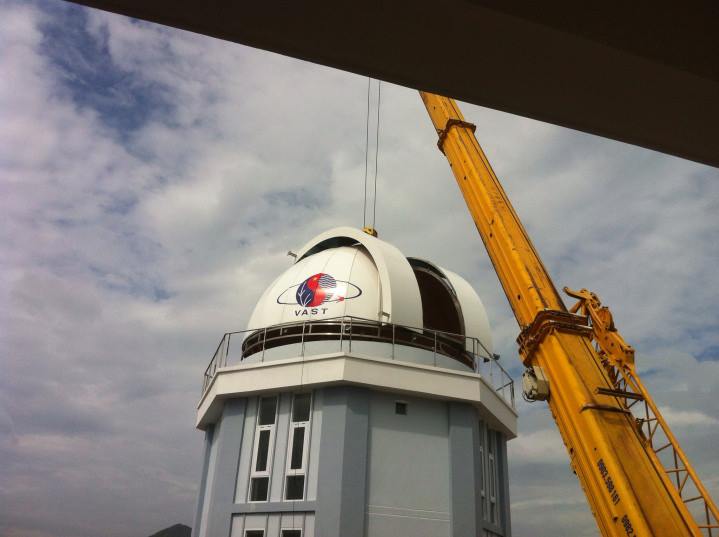 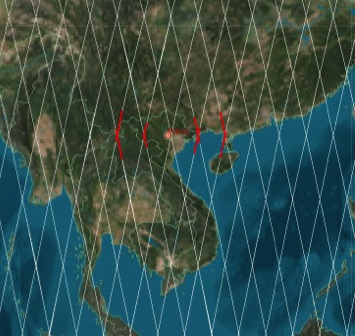 27
Thank you for your attention!
28